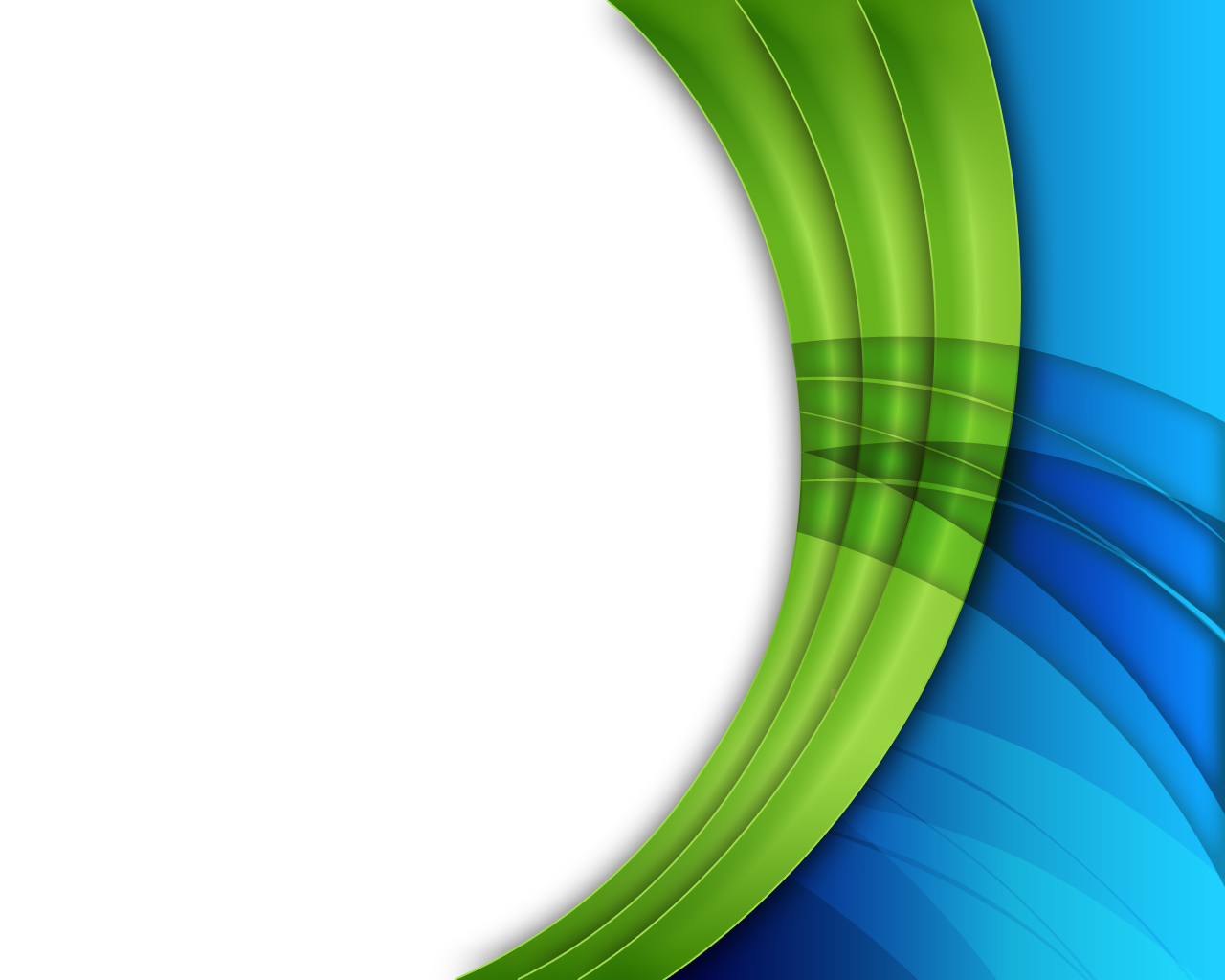 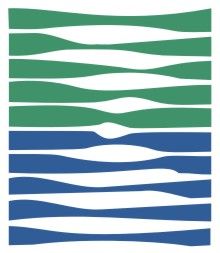 Operativni program “Zaštita okoliša“ 2007. – 2013.

Prioritet 2.
Zaštita vodnih resursa Hrvatske kroz poboljšanje sustava vodoopskrbe te integriranog sustava upravljanja otpadnim vodama

Ograničeni Poziv na dostavu prijedloga projekata 

Financiranje provedbe investicijskih projekata koji se odnose na manje dijelove sustava javne vodoopskrbe/odvodnje

Br. EN.2.1.16.


Zagreb, prosinac 2015.g.
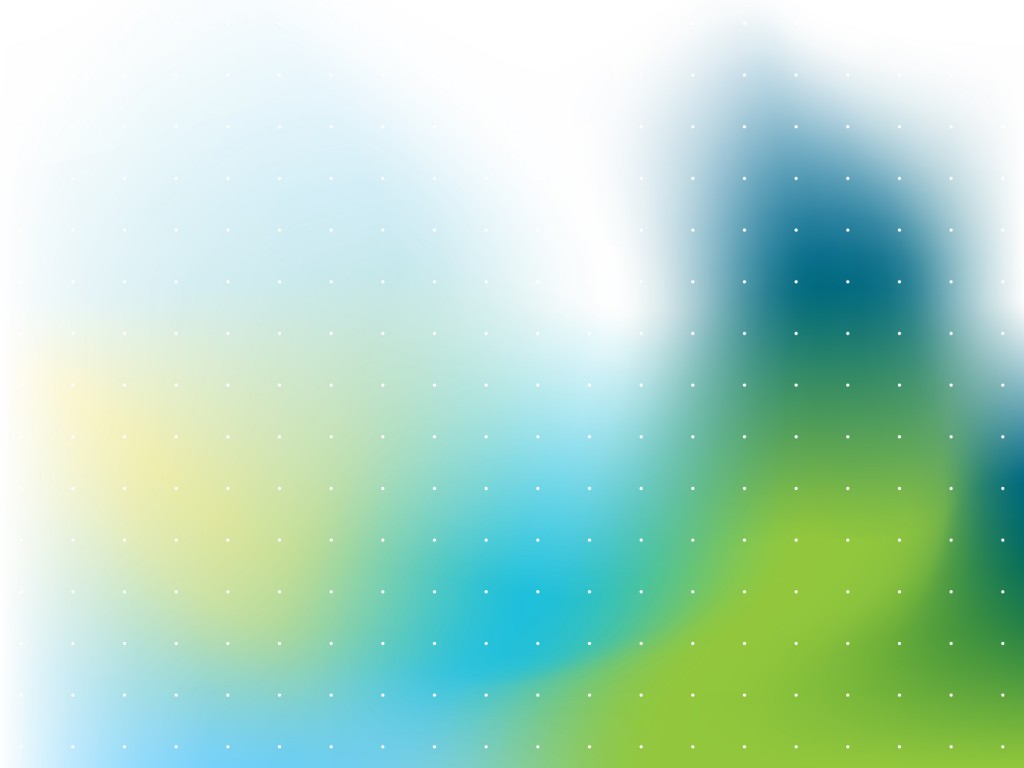 SADRŽAJ
Opći dio 
Zakonodavni i institucionalni okvir
Zajednička nacionalna pravila
Informacije o Pozivu
Sažetak Poziva
Rezultati procesa odabira projekata i odobravanja sredstava
Ukupan iznos odobrenih projekata po VGO-ima
Projekti javne odvodnje i/ili javne odvodnje s integriranom javnom vodoopskrbom
Projekti javne vodoopskrbe
Ugovor o dodjeli bespovratnih sredstava i Ugovor o sufinanciranju
Obveze Korisnika prema ugovorima
Provjera postupaka nabave
Provjera Projektnog plana nabave
Prethodna (ex-ante) provjera nabave
Naknadna (ex-post) provjera nabave
Provedbena dokumentacija
Zahtjev za nadoknadom sredstava (ZzN)
Cjelokupni proces od izrade ZzN-a do plaćanja
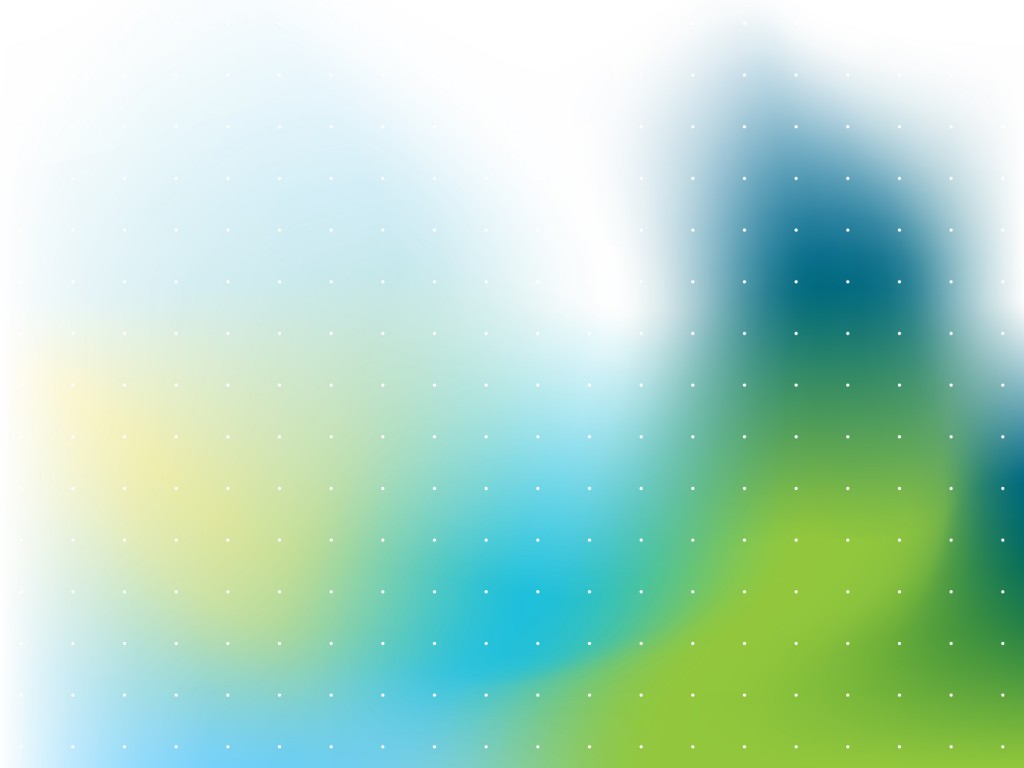 ZAKONODAVNI I INSTITUCIONALNI OKVIR
Zakon o uspostavi institucionalnog okvira za korištenje strukturnih instrumenata Europske unije u Republici Hrvatskoj (NN 78/12)
Uredba Vlade o tijelima u sustavu upravljanja i kontrole korištenja strukturnih instrumenata EU u RH (NN 97/2012)
Ministarstvo financija
Europska komisija
Tijelo za ovjeravanje
Ministarstvo zaštite okoliša
Upravljačko tijelo
MRRFEU  (Koordinacijsko tijelo) 
ARPA  (Tijelo nadležno za reviziju)
Ministarstvo poljoprivrede
Posredničko tijelo razine 1
Ugovor o dodjeli bespovratnih sredstava
Izvršitelj usluge
Hrvatske vode
Komunalno društvo
Posredničko tijelo razine 2
Ugovaratelj/ Korisnik
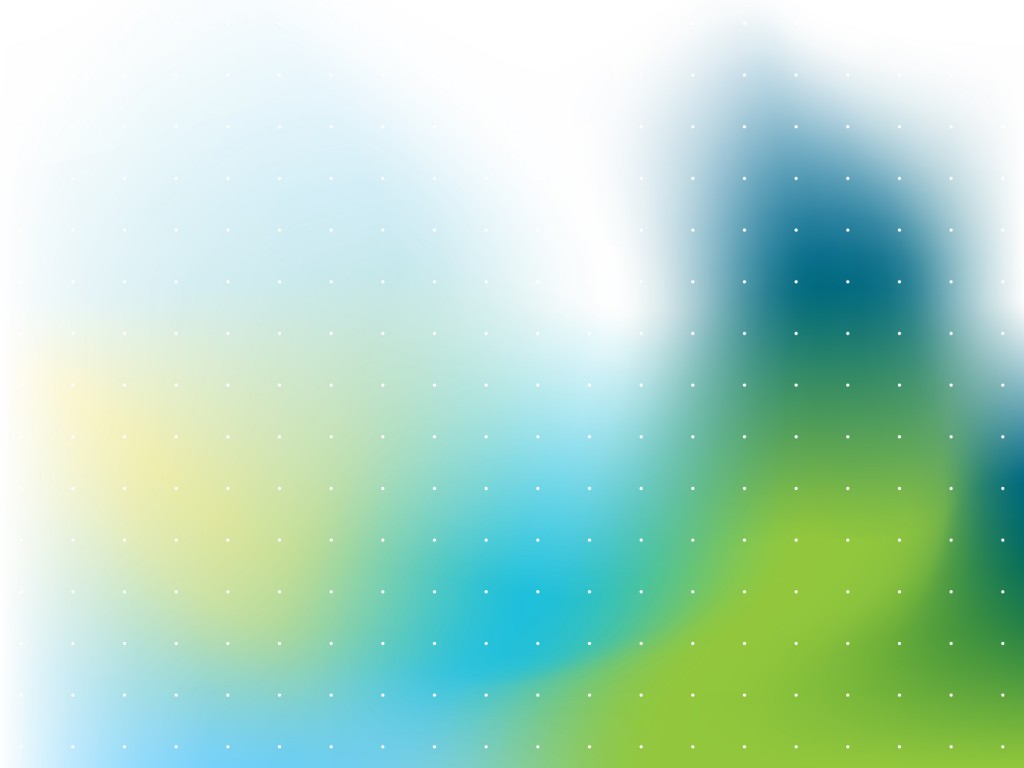 ZAJEDNIČKA NACIONALNA PRAVILA (ZNP)
Priprema i provedba EU sufinanciranih projekata provodi se u skladu sa Smjernicama o postupanju tijela u sustavu upravljanja i korištenja sredstva strukturnih instrumenata EU, kao sastavnog dijela Zajedničkih nacionalnih pravila (ZNP) - verzija 4.1 – izrađene od strane MRRFEU

Posebnu pozornost: pravilo br. 02  -  Uvjeti za pripremu i provedbu projekata te pripadne Anekse (Utvrđuje pravila za pripremljenost projekta, zahtjeve za pred-provedbenu fazu, zahtjeve za fazu provedbe, zahtjeve za fazu nakon provedbe)
http://www.strukturnifondovi.hr/vazni-dokumenti
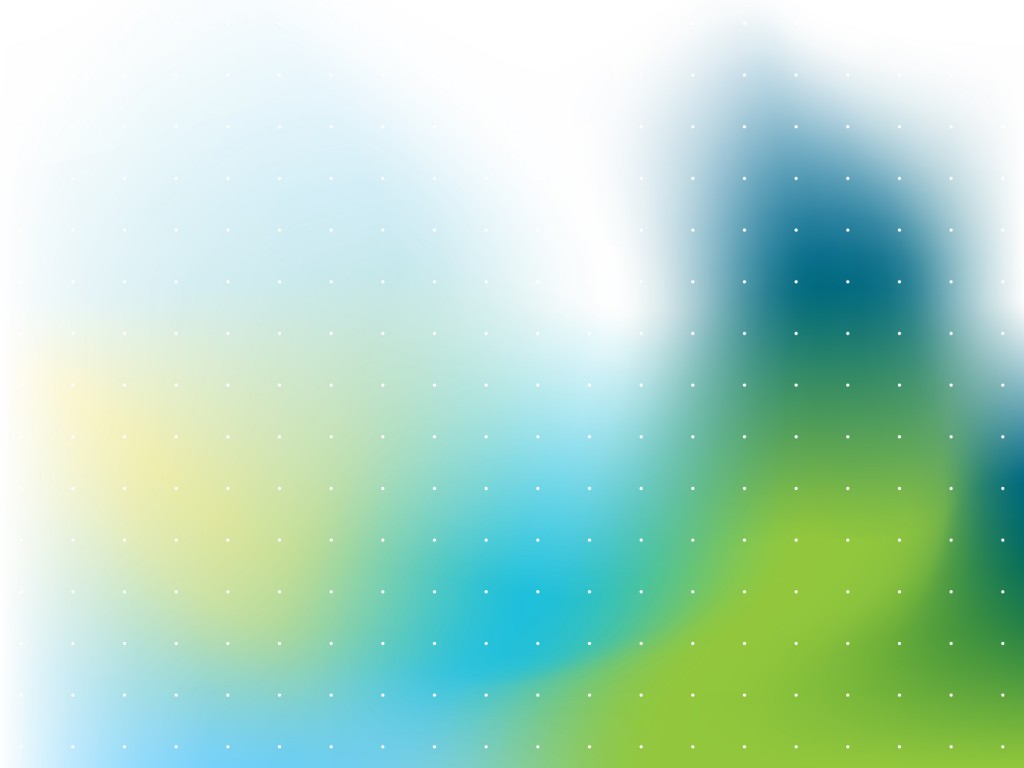 SAŽETAK POZIVA
Poziv na dostavu projektnog prijedloga (PDP) objavljen 23. travnja 2015.godine.

Pozvano 164 unaprijed odabrana prijavitelja (koji na području identificiranih aglomeracija većih od 2000 ES i na vodoopskrbnim područjima definiranima u PPVKD obavljaju djelatnost javnog isporučitelja vodnih usluga. 

Maksimalni iznos  bespovratnih sredstava za poziv iznosi 380.000.000,00 kn (voda/odvodnja 230,00 mil. kn i voda 150,00 mil. kn)

Max. ukupna vrijednost projekta 43.750.000,00 kn (uključujući i neprihvatljive troškove)

Rok za podnošenje  PP - 29. 5. 2015. 

Zaprimljeno 119 prijava, od toga 117 unutar roka za dostavu
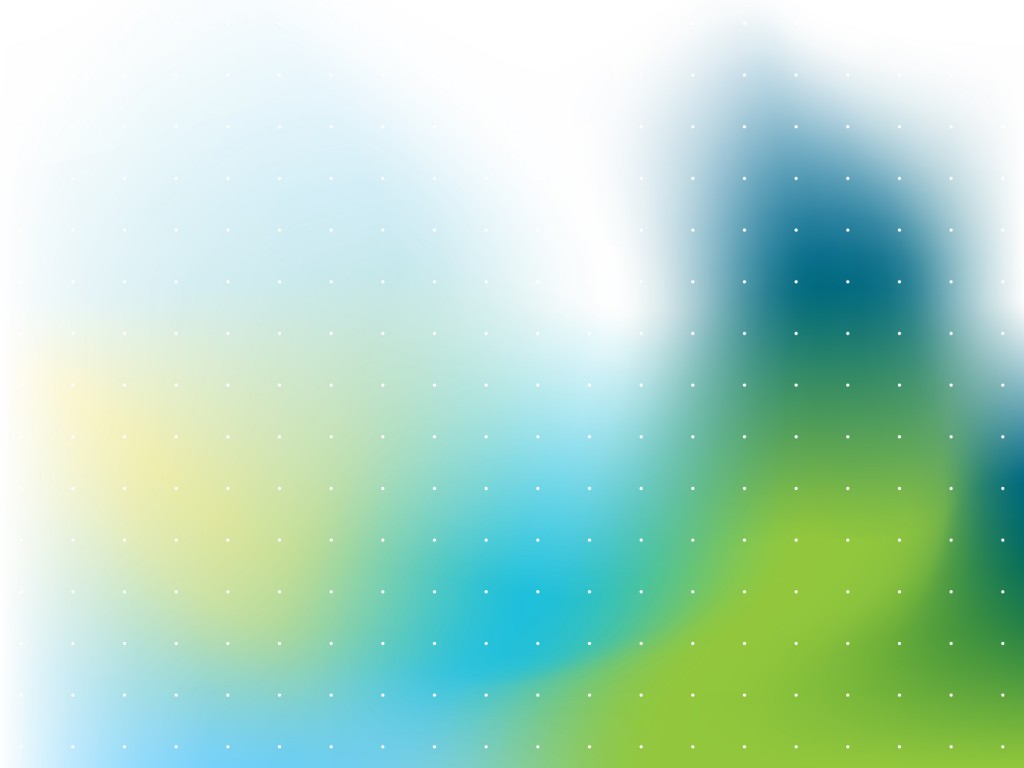 REZULTATI PROCESA ODABIRA PROJEKATA I ODOBRAVANJA SREDSTAVA
Nakon provedene administrativne provjere, provjere prihvaljivosti te ocjenjivanja projektnih prijedloga sukladno kriterijima odabira, broj projekata koji ulaze u financijsku alokaciju Poziva iznosi 49 (26 za projekte javne odvodnje/javne odvodnje i vodoopskrbe i 23 projekta javne vodoopskrbe)

ukupna vrijednost projekata:	       		544,1  mil kn
		EU sufinanciranje: 		       377,3  mil kn (69 %)
		nacionalna komponenta:	       166,8  mil kn (31 %)

Razdoblje provedbe: 	od potpisivanja Ugovora – 31.prosinca 2016.      
Razdoblje financiranja: 	od potpisivanja Ugovora – 31.prosinca 2016.

Postotak EU sufinanciranja odobrenih projekata:
max. 85 % (kod projekata ukupne vrijednosti manje od 7.644.800,00 kn)
ovisno o stopi “financijskog jaza” (kod većih projekata) 

Nacionalno sufinanciranje      - 10 % osigurava korisnik (ev.partneri – JLS)
     - preostali iznos osigurava HV
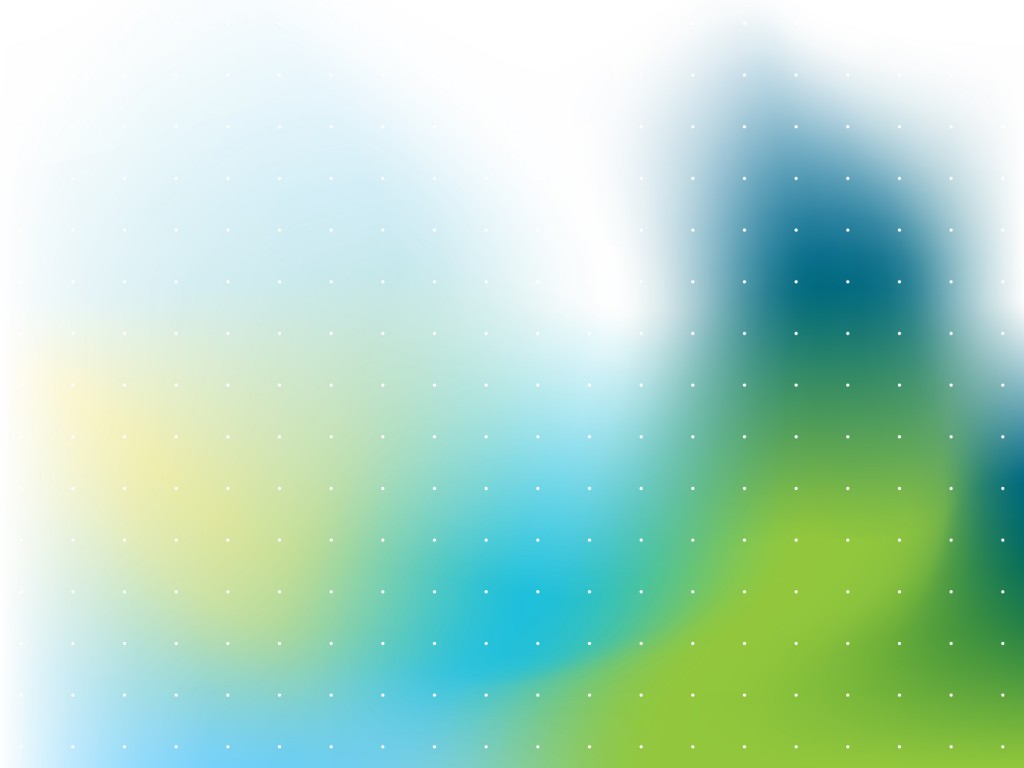 Ukupan iznos odobrenih projekata po VGO-ima
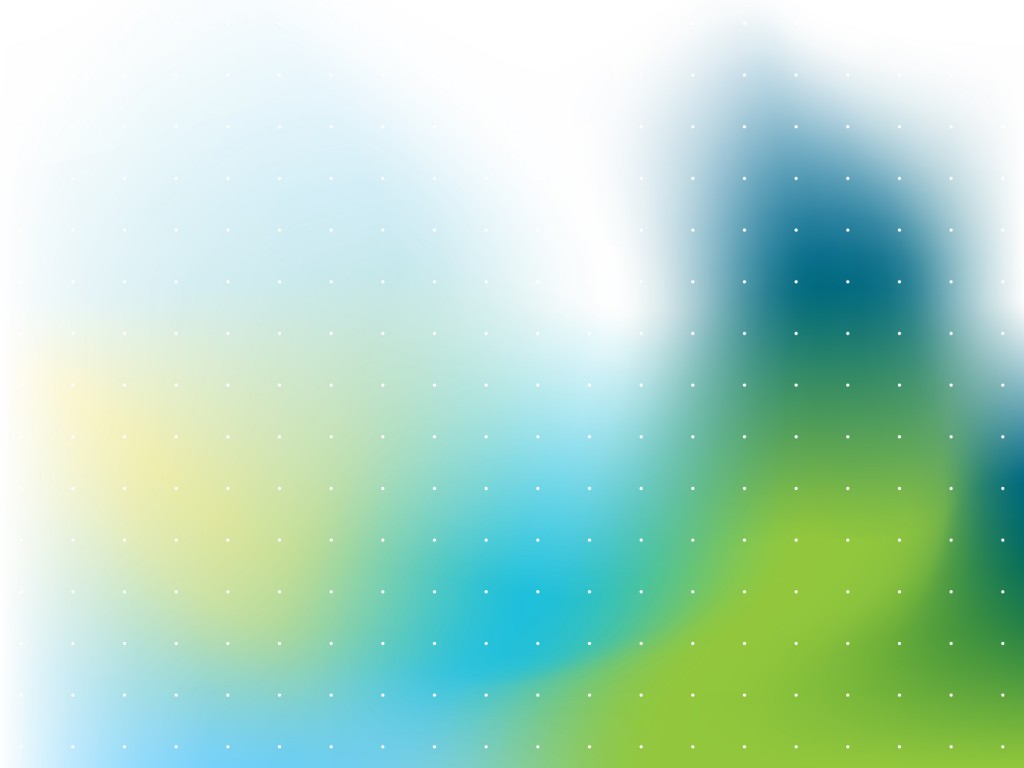 Projekti javne odvodnje i/ili javne odvodnje s integriranom javnom vodoopskrbom
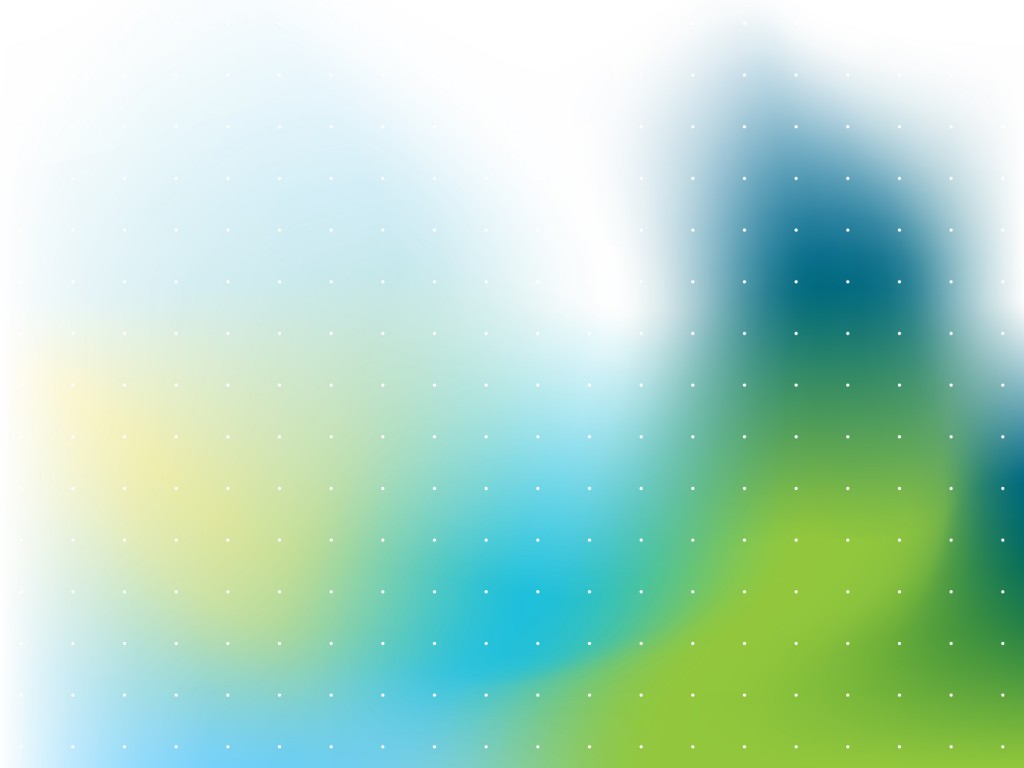 Projekti javne vodoopskrbe
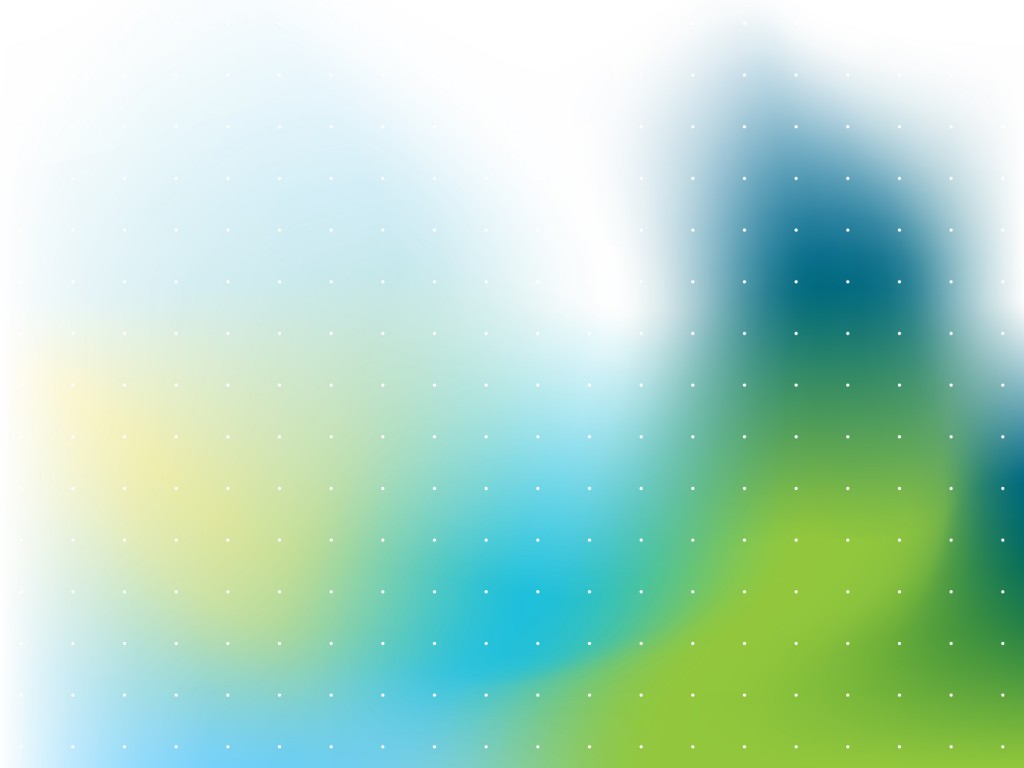 UGOVOR O DODJELI BESPOVRATNIH SREDSTAVA   I  
UGOVOR O SUFINANCIRANJU
Prije donošenja Odluke o financiranju od strane Ministarstva poljoprivrede, za prijave koje nemaju ishođena mišljena/očitovanja nadležnog ministarstva o utjecaju projekta na okoliš i prirodu -  potrebno je ishoditi

Procjena utjecaja na okoliš i prihvatljivost zahvata za ekološku mrežu:
usklađenost sa: Zakonom o zaštiti okoliša (NN 80/2013) i Zakonom o zaštiti prirode (NN 80/2013), a ukoliko ne postoji ishođeno 
	- Rješenje o prihvatljivosti zahvata za okoliš,  ili 
	- Rješenje kojim se utvrđuje da za zahvat nije potrebno provesti procjenu utjecaja zahvata na okoliš u trenutku prijave, ili 
	- ili sukladno važećem nacionalnom zakonodavstvu u trenutku ishođenja dozvola za građenje nije bio obveznik ishođenja istih 

Prijavitelj je bio dužan podnijeti zahtjev Ministarstvu zaštite okoliša i prirode za:
ishođenjem Mišljenja o značajnom negativnom utjecaju zahvata na okoliš 
izdavanjem Očitovanja o prihvatljivosti zahvata za ekološku mrežu

ISHOĐENO MIŠLJENJE/OČITOVANJE PREDUVJET  JE ZA ZAKLJUČIVANJE POSTUPKA PROVJERE PRIHVATLJIVOSTI – MP ZATRAŽILO U IME KORISNIKA
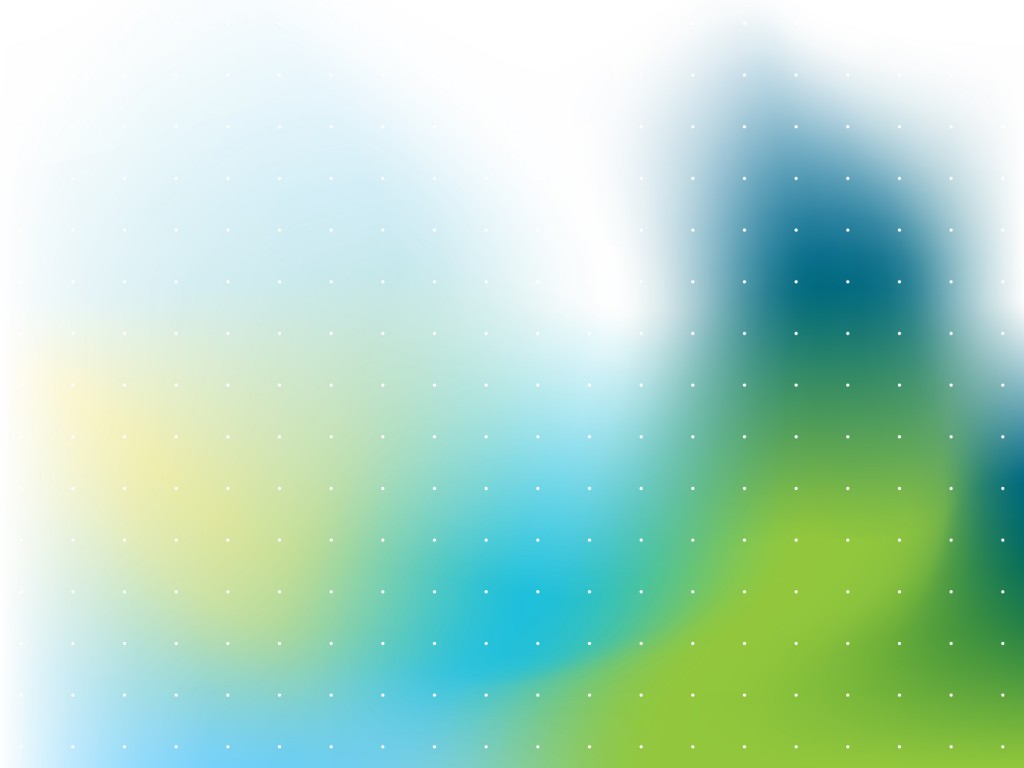 UGOVOR O DODJELI BESPOVRATNIH SREDSTAVA   I  
UGOVOR O SUFINANCIRANJU
Nakon donošenja Odluke o financiranju planira se u roku od 30 dana pristupiti potpisivanju Ugovora o dodjeli bespovratnih sredstava (potpisuju: KORISNIK, PT1 I PT2) i Ugovora o sufinanciranju (potpisuju: KORISNIK, PARTNERI  I PT2) – PT2 je za 49 projekata koji ulaze u financijsku alokaciju Poziva pripremio ugovore u radnoj verziji – čeka se donošenje odluke

PT2 priprema predloške Ugovora - Korisnik dobiva na uvid i popunjava tražene podatke (Ugovor o partnerstvu, ako je primjenjivo, je preduvjet za potpisivanje gore navedenih ugovora (predložak će biti dostavljen korisniku i partnerima od strane PT2)

Potpisivanje Ugovora nije preduvijet za objavu postupka javne nabave

Za elemente projekta koje je potrebno ugovoriti biti će dostupni predlošci i preporuke o sadržaju natječajne dokumentacije od strane PT2
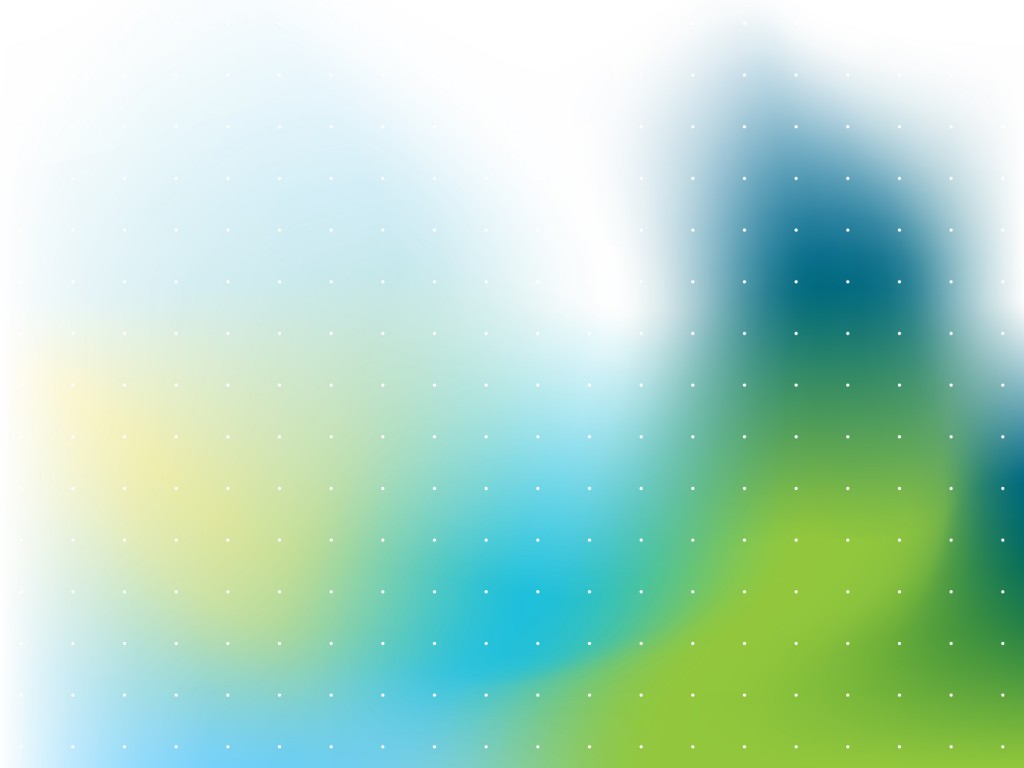 OBVEZE KORISNIKA PREMA UGOVORIMA
Ugovor o dodjeli bespovratnih sredstava
definira prava i obveze Korisnika u vezi provedbe projekta
Sastoji se od: Općih i Posebnih uvjeta i privitaka ugovoru (opisa projekta i proračuna).
Opći uvjeti:
Čl. 1 – Projekte provoditi učinkovito, transparentno te osigurati novčani tijek i financiranje svih troškova Projekta
Čl. 2 – definira obveze davanja informacija i podnošenje izvješća od strane Korisnika prema PT2 
Čl. 4 – definira način sklapanja ugovora o nabavi, obvezu dostave projektnog plana nabave PT2 (posebno važno: Korisnik je dužan dostaviti PT2 projektni plan nabave u roku od 10 kalendarskih dana od potpisivanja Ugovora) 
Čl. 5 - Osigurati javnost i vidljivost Projekta – istaknuti EU sufinanciranje
Čl. 8 – Korisnik je dužan osigurati PT2 i drugim nadležnim tijelima u sustavu pravo pristupa svim informacijama/dokumentima 
Čl. 9 – Korisnik je dužan podnijeti zahtjev PT2 u slučaju izmjena i/ili dopuna Ugovora, članak definira mogućnost i način izrade istih
Čl. 15 – Plaćanja i račun, Plan zahtjeva za nadoknadom sredstava 
Čl. 16 - Računi te tehničke i financijske provjere (voditi točne i ažurne knjige vezane za provedbu Projekta, dvojno knjigovodstvo,  pohrana svih dokumenata najmanje tri godine nakon zatvaranja programa.
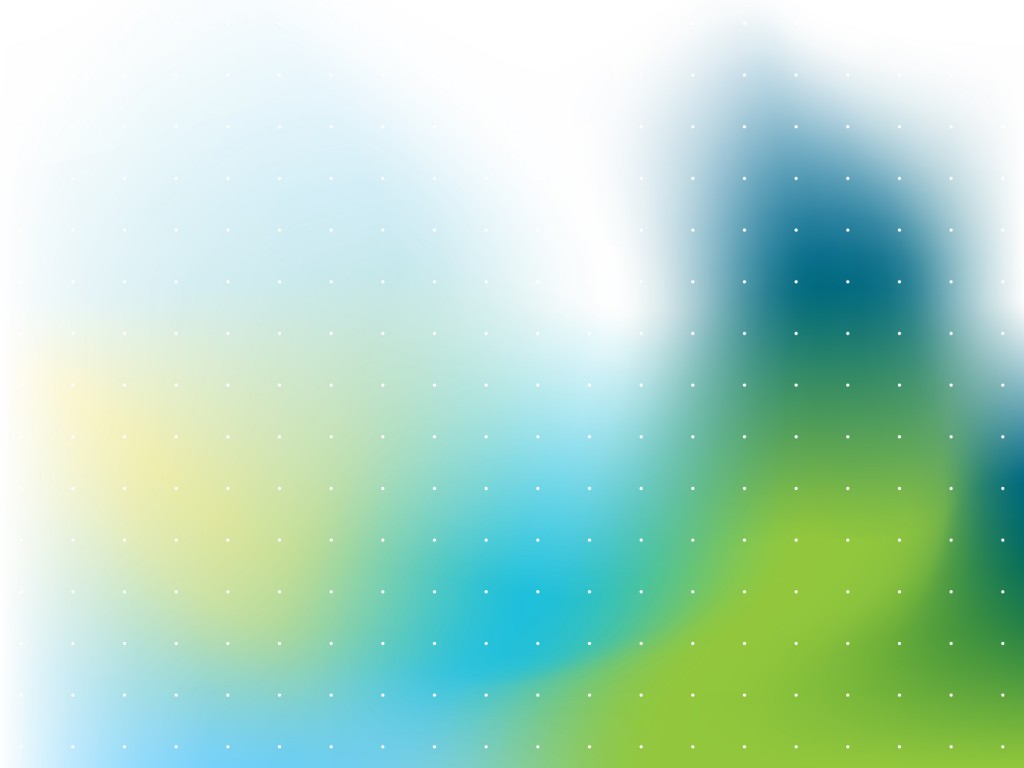 OBVEZE KORISNIKA PREMA UGOVORIMA (2)
Posebni uvjeti :
Članak. 8
8.2. Korisnik se obvezuje uzeti u obzir i primijeniti preporuke izdane od strane  PT2 tijekom provedbe kontrole postupka javne nabave. Neprihvaćanje  ovih preporuka može dovesti do uskrate bespovratnih sredstava tijekom  provedbe postupka iz članka 15.15. Općih uvjeta Ugovora (Prilog II)

8.4. Nacionalni dio sufinanciranja rješava se posebnim Ugovorom o sufinanciranju projekta

8.6. Korisnik će za potrebe projekta otvoriti poseban račun i obavijestiti PT2.
IBAN posebnog računa što prije dostavite na e-mail adrese:
hrvoje.mesec@voda.hr ili dario.stipanicev@voda.hr

8.7. - Plaćanja Korisniku obavljati će se preko PT2; 

8.8. definira način povrata uloženih sredstava do dana objave poziva kojim je omogućeno retroaktivno financiranje – “početni sufinancijeri” prema ugovorima, iznosi ranije uloženi u projekt, iznosi plaćeni po tim ugovorima
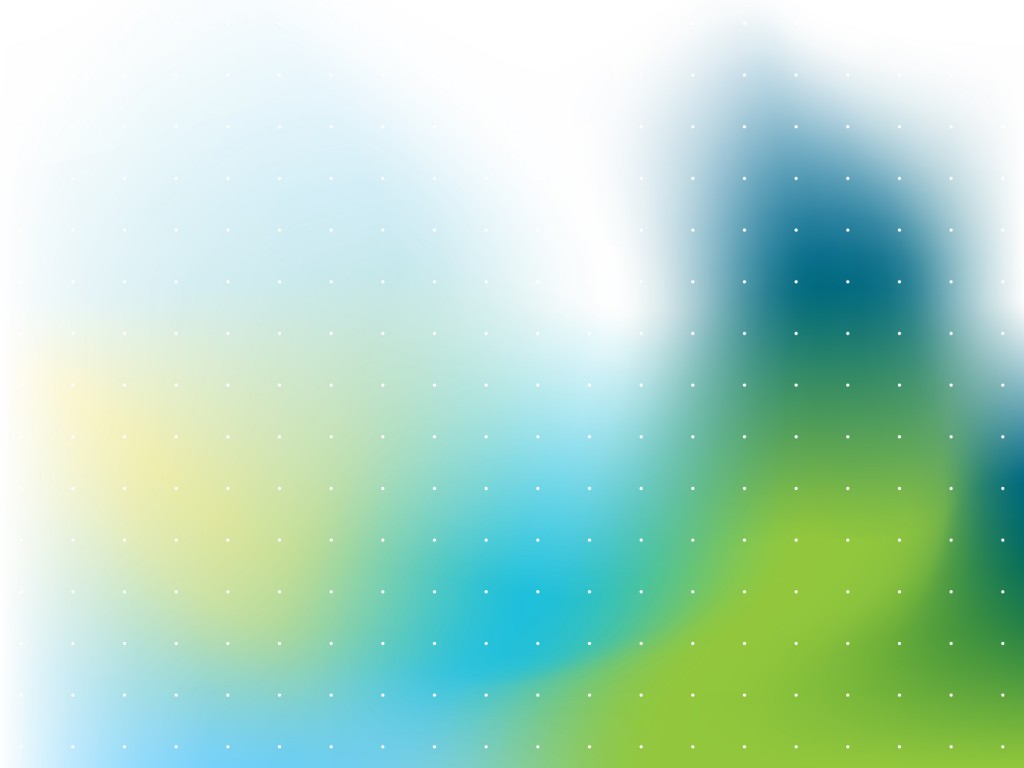 OBVEZE KORISNIKA PREMA UGOVORIMA (3)
Sukladno Ugovoru o sufinanciranju projekta:

Članak 4. – iznos prihvatljivih troškova veći od iznosa procijenjenih prihvatljivih troškova kao i iznos neprihvatljivih troškova financiraju se sredstvima Korisnika

Članak. 5 -  potreba redovitog ažuriranja  i dostavljanja Plana trošenja financijskih sredstava (Plan se ažurira kroz Zahtjev za nadoknadom sredstava u dijelu PREDVIĐENI RASPORED DOSTAVLJANJA BUDUĆIH ZAHTJEVA)
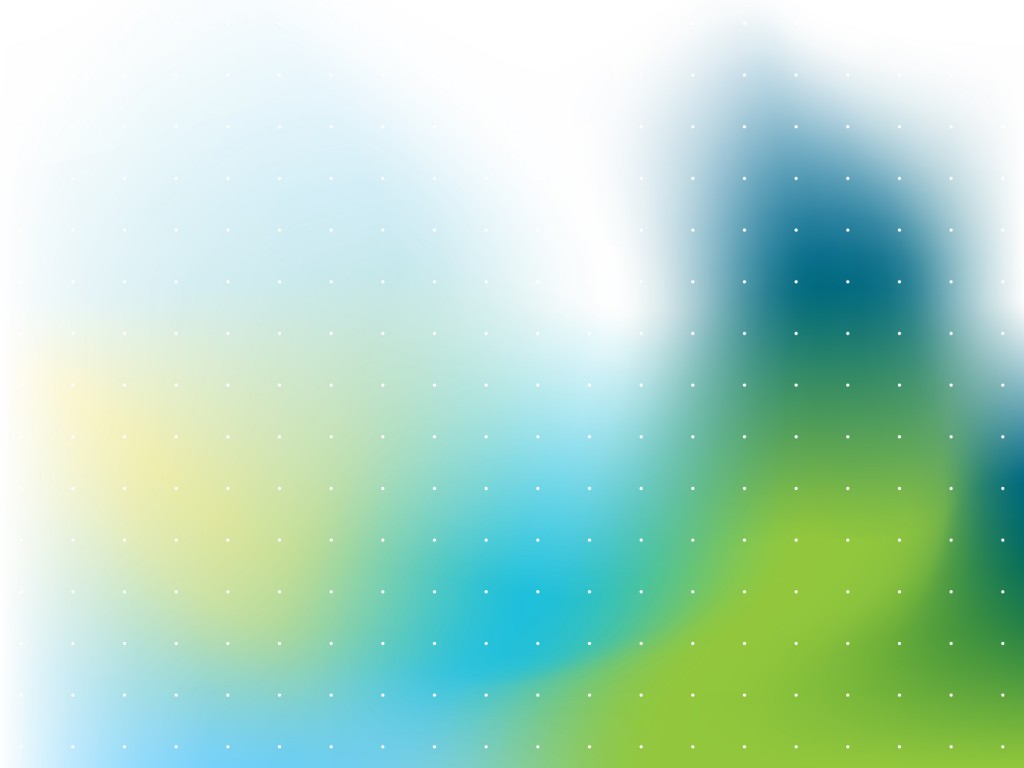 PROCEDURE ZA PROVJERU POSTUPKA NABAVE
Provjera Projektnog plana nabave
Prethodna (ex-ante) provjera nabave
Naknadna (ex-post) provjera nabave


Navedene procedure u potpunosti primjenjuju provjeru postupaka nabave sukladno: Zakonu o javnoj nabavi (NN 90/11, 83/13, 143/13, 13/14), relevantnim EU Direktivama i ostalim dokumentima izdanim  od EK, nalazima revizija.
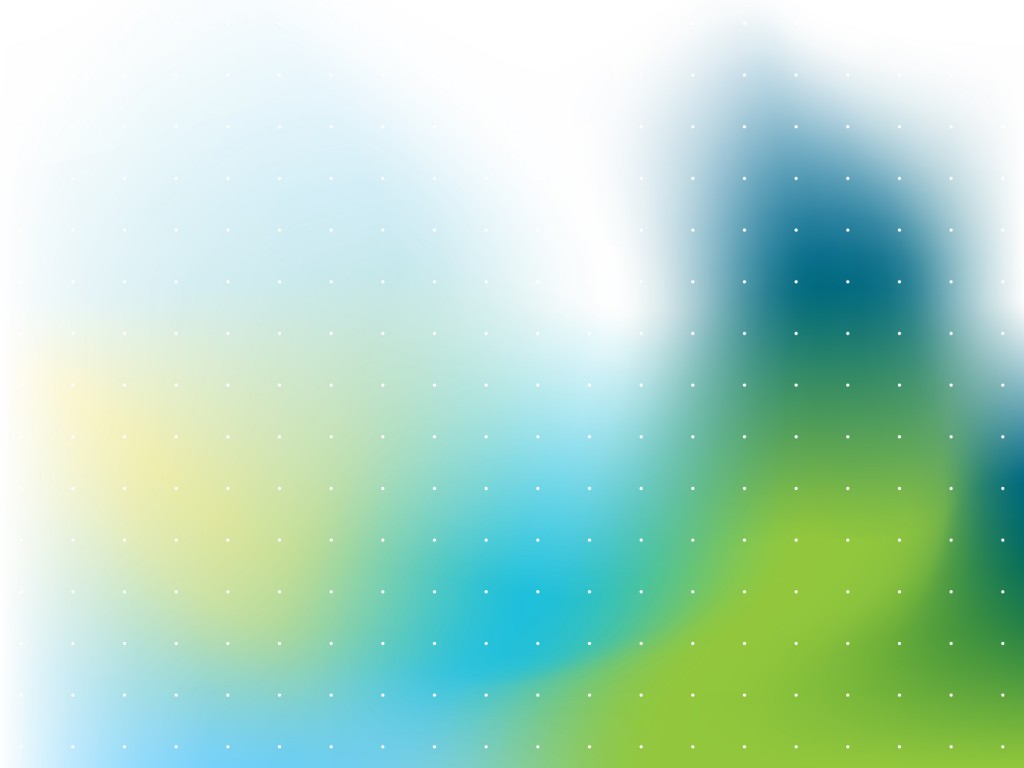 1. Provjera Projektnog plana nabave
Korisnik dostavlja Projektni plan nabave (PPN) u Hrvatske vode u skladu s odredbama Ugovora o dodjeli bespovratnih sredstava.

Specijalist/voditelj projekta u Službi za odobrenje postupaka nabave odgovoran je za provjeru PPN-a.

Specijalist/voditelj projekta u Službi za odobrenje postupaka nabave provodi provjeru PPN-a i rezultate šalje na potvrdu voditelju Službe. Korisnik se u pisanom obliku obavještava o (i) rezultatima provjere i (ii) popisu nabava odabranih za prethodnu (ex-ante) provjeru nabave i odgovarajućim dokumentima koji se moraju podnijeti za ovu provjeru.
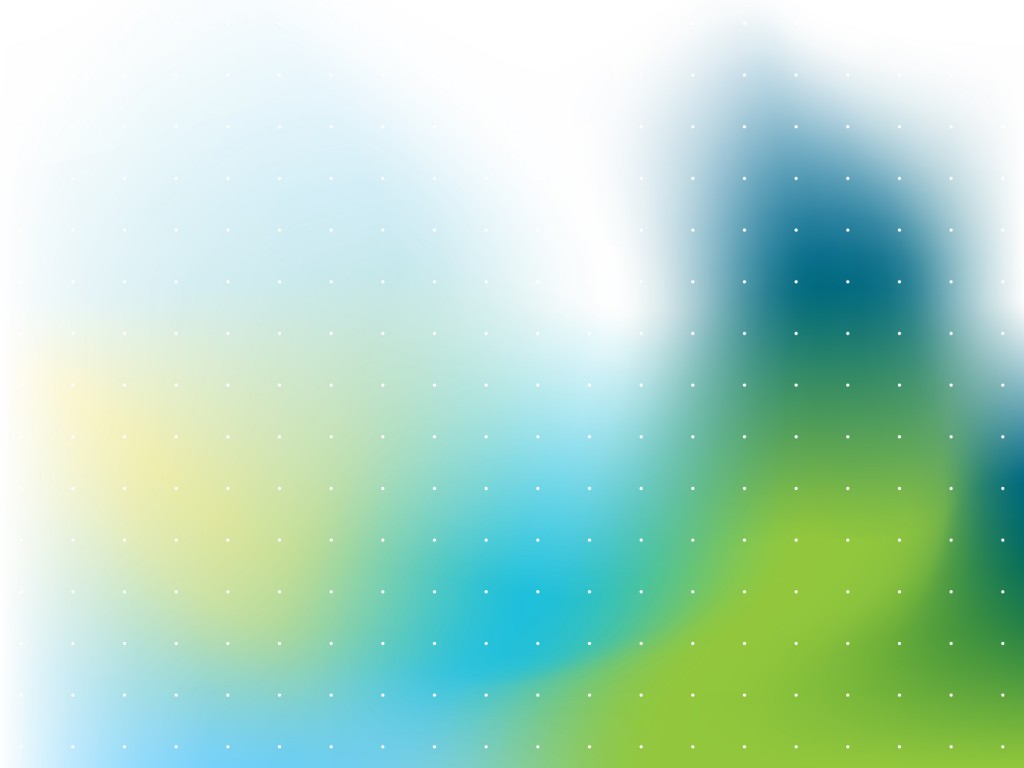 2. Prethodna (ex-ante) provjera nabave
Tijekom prethodne (ex-ante) provjere nabave provodi se prethodni pregled dokumentacije za nadmetanje (DzN) koju je podnio Korisnik prije pokretanja postupka nabave. Svrha je ove provjere nabave spriječiti eventualne nepravilnosti u procesu nabave, a posebno dati korisniku preporuke o bitnim odstupanjima u DzN koja bi mogla utjecati na prihvatljivost izdataka.

Korisnik mora dostaviti čitav komplet DzN, tj. obavijest o nabavi/poziv na nadmetanje, tehničke specifikacije, uvjete ugovora o nabavi i druge dopunske dokumente kako je navedeno u DzN.

Prethodna provjera nabave provodi se u roku od 15 radnih dana od datuma primitka, a rezultati se šalju na potvrdu voditelju Službe. Korisnik se u pisanom obliku obavještava o (i) preporukama za poboljšanje DzN ili (ii) ga se samo pismeno obavještava da nema preporuka.
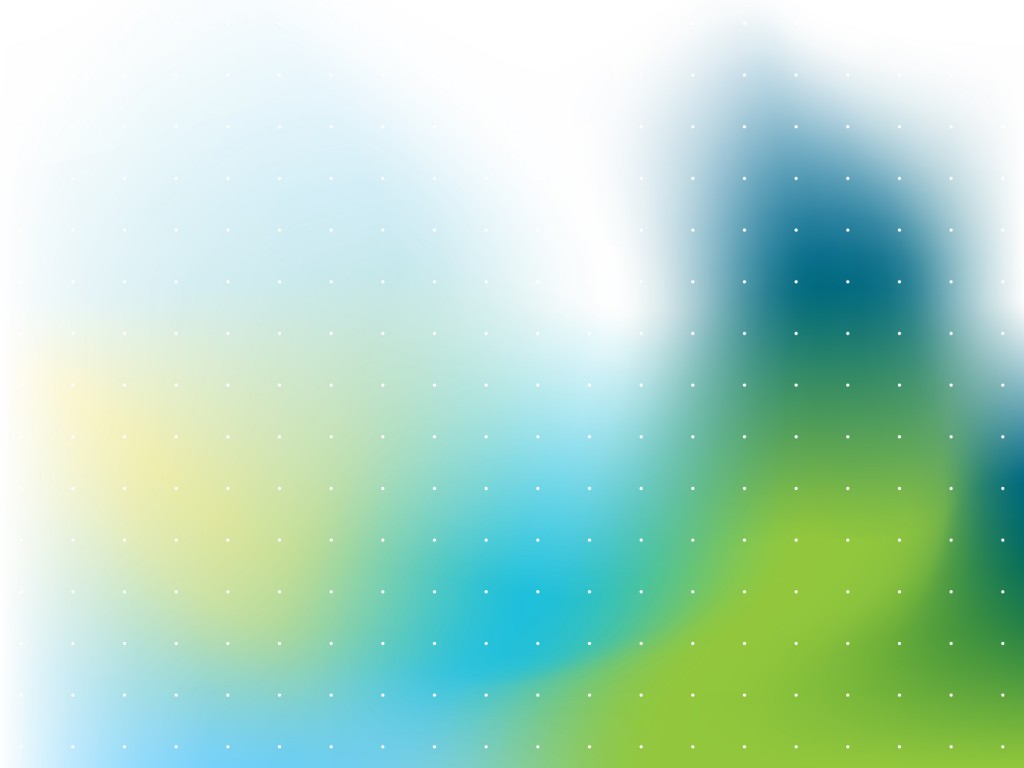 3. Naknadna (ex-post) provjera nabave
Tijekom provjere postupaka nabave provodi se pregled dokumentacije nabave (DN) koju je korisnik podnio nakon završetka postupka nabave. Svrha je provjere postupaka nabave ocijeniti jesu li izdaci iskazani u Zahtjevima za nadoknadom sredstava prihvatljivi i sukladni s Ugovorom o dodjeli bespovratnih sredstava te Zakonu o javnoj nabavi (NN 90/11, 83/13, 143/13, 13/14), relevantnim EU Direktivama i ostalim dokumentima izdanim  od EK, nalazima revizija.

Za provjeru postupaka nabave Korisnik mora dostaviti svu dokumentaciju nabave (tj. DzN, obavijest o nabavi/poziv na nadmetanje, tehničke specifikacije, ugovore o nabavi, pojašnjenja DzN-a, zapisnik s otvaranja ponuda, zapisnik o pregledu i ocijeni ponuda, pojašnjenja ponuda (ako postoje), žalbe (ako postoje), druge relevantne dokumente (ako postoje).

Rezultat provjere postupaka nabave je Odluka o prihvatljivosti postupka nabave.
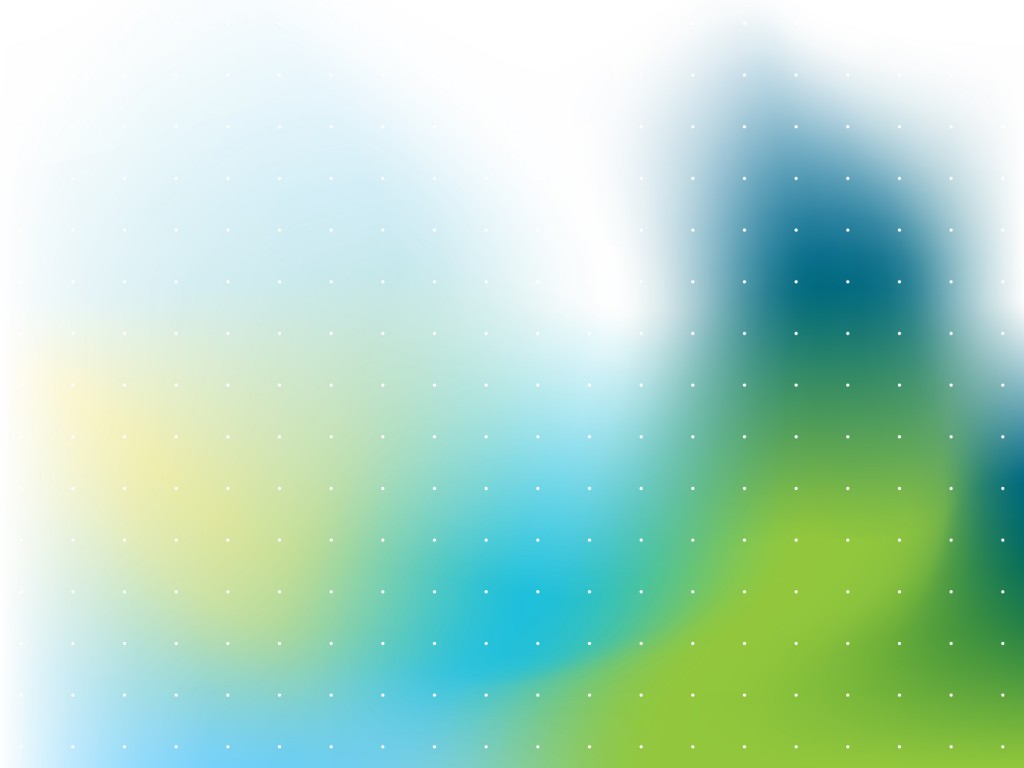 ZAHTJEV ZA NADOKNADOM SREDSTAVA (ZzN)
Zahtjev za nadoknadom sredstava (ZzN), kako je definirano ZNP br. 02_ Uvjeti za pripremu i provedbu projekata, pripremit će Korisnik popunjavanjem obrasca Zahtjeva za nadoknadom sredstava, a podnosi se radi : 

potraživanja nadoknade/plaćanja za ostvarene (i/ili plaćene) prihvatljive projektne troškove; 
izvještavanja o napretku provedbe projektnih aktivnosti i isporučevinama; 
izvještavanja o postizanju rezultata i pokazateljima neposrednih rezultata; 
prognoziranja izdataka koji će se dalje potraživati.


Vrste Zahtjeva za nadoknadom sredstava (ZzN) mogu biti:

Među-zahtjev  za nadoknadom sredstava
Završni zahtjev za nadoknadom sredstava
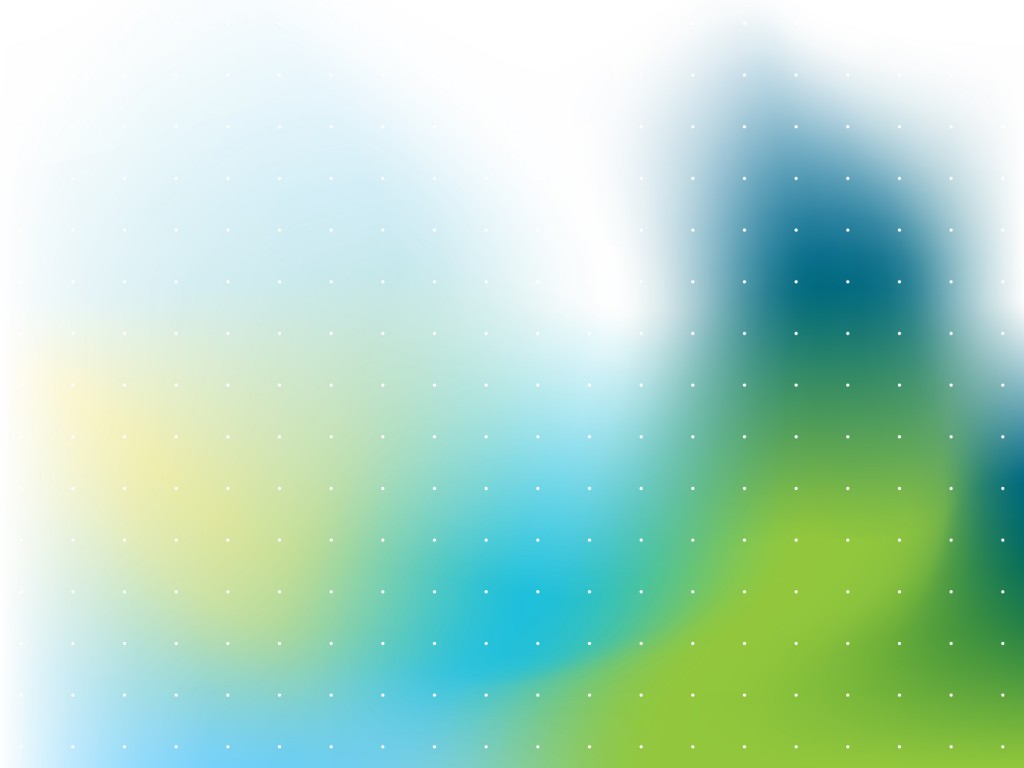 1. Zahtjev za nadoknadom sredstava(ZzN)
Najniži iznos izdatka za podnošenje u Zahtjevu za nadoknadom sredstava je 100.000,00 kn kako je definirano točkom 3.4. Posebnih uvjeta), što se NE primjenjuje u slučaju Završnog zahtjeva na nadoknadom sredstava. 
Minimalna učestalost dostave Zahtjeva za nadoknadom sredstava definirana je točkom 2.3 Općih uvjeta Ugovora o dodjeli bespovratnih sredstava. (“Izvješća o napretku podnose se u roku od 15 kalendarskih dana nakon isteka svaka tri mjeseca provedbe Projekta, osim ukoliko drugačije nije navedeno u Posebnim uvjetima“).
Početni plan ZzN korisnik je dužan dostaviti u PT2 u roku od 10 dana od potpisivanja Ugovora (čl.15.21 Općih uvjeta)
1. ZzN (sa ili bez troška uz Izvješće o napretku Projekta) Korisnici su dužni dostaviti u roku od 15 kalendarskih dana nakon isteka 3 mjeseca od potpisivanja Ugovora)
datum potpisivanja Ugovora o dodjeli bespovratnih sredstava od strane Korisnika
Dostava 1. ZzN-a u PT2
3 mj + 15 k.d.
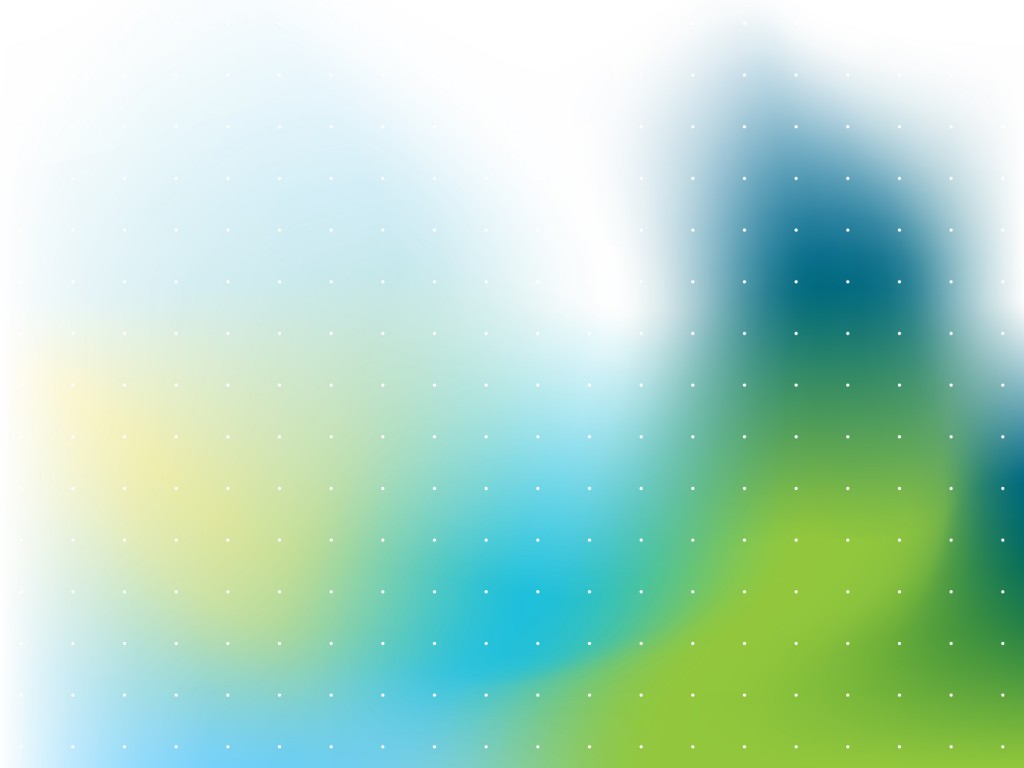 2. Primjer dokumentacije koja se prilaže uz ZzN
Ugovor o radovima
Privremene situacije:

1. Ugovor (ako nije prije dostavljen)
2. Izvještaj Korisnika/Voditelja Projekta o napretku projekta
3. Izjava o nepostojanju dvostrukog financiranja
4. Privremena situacija za izvedene radove
Plaćanje predujma/avansa Izvršitelju:

1. Ugovor
2. Izvještaj Korisnika/Voditelja Projekta o napretku projekta
3. Izjava o nepostojanju dvostrukog financiranja
4. Kopiju Jamstva za povrat predujma (u skladu sa ugovorom)
5. Izjavu Korisnika da je jamstvo za povrat predujma u skladu sa ugovorom
6. Kopiju Zahtjeva i predračuna Izvršitelja za isplatu predujma
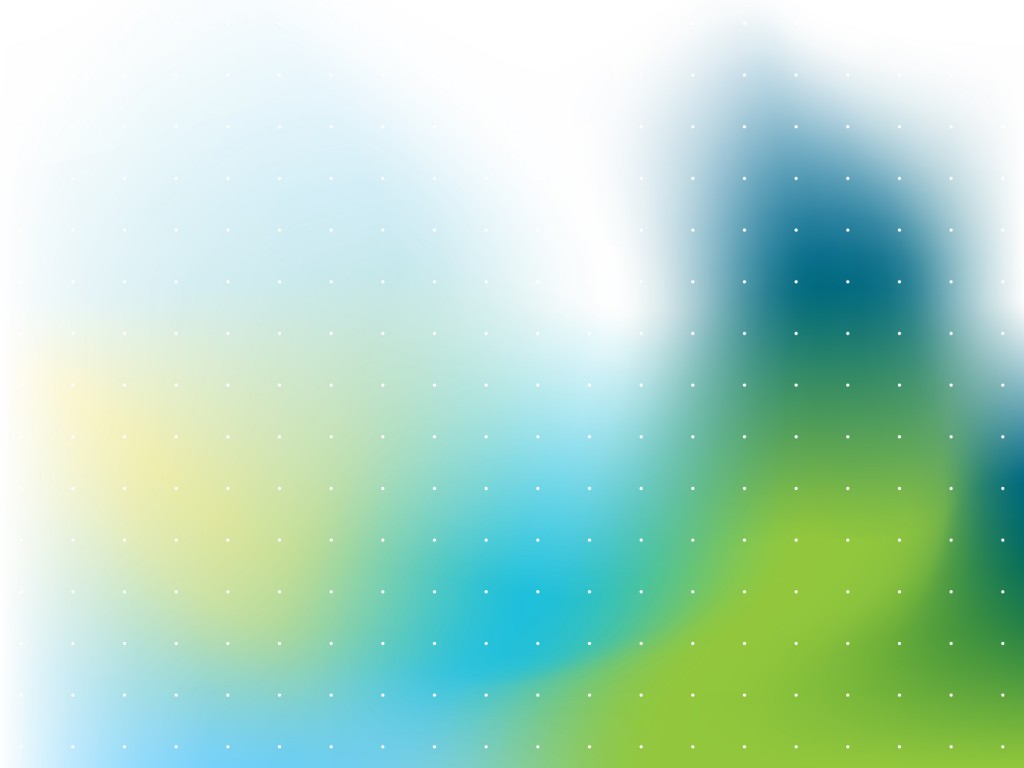 3. Cjelokupan proces od izrade ZzN-a do plaćanja
Državna riznica putem Min Polj
- EU dio
Račun posebnih namjena pri Hrvatskim vodama – za EU projekte
PT2 – Hrvatske vode
Provjera  ZzN-a
 Pripremanje zahtjeva za plaćanje (EU dio, lokalni dio)
Plaćanje na račun Korisnika –
 POSEBAN RAČUN ZA EU  projekte
Korisnik 
- Zahtjev za nadoknadom sredstava i ostala popratna dokumentacija
Plaćanje izvođaču radova
IVU (JLS) /HV
– lokalni dio/vlastita sredstva
Podnošenje potvrde o isplati sredstava Izvršitelju - unutar 7 kalendarskih dana !
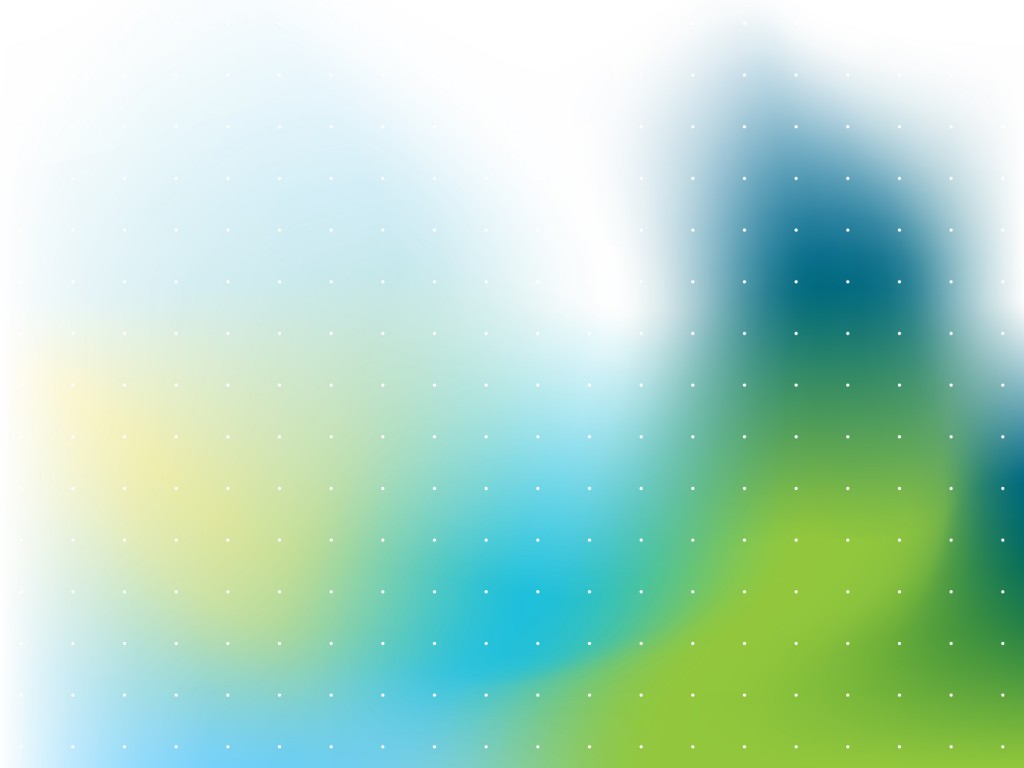 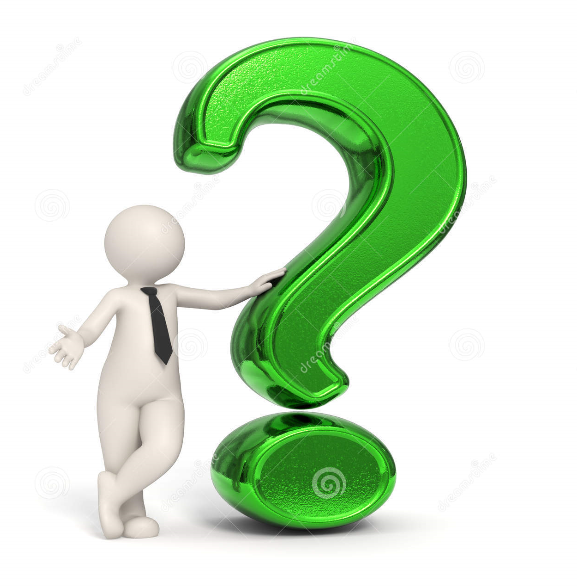 www.voda.hr/eu-fondovi
Pitanja...
Komentari...